DATAWorks 2024 Development, Test, and Evaluation of Small-Scale Artificial Intelligence (AI)
Dr. David Bauer
MAJ David Niblick
Dr. Daniel Owens
4/17/2023
1
[Speaker Notes: 5 min intro, context, goals – David N
Mission of AI team at ATEC
Real world purpose for model; also great “test case” for methodologies
What is AI, really? For TE, consider black box, data centric, “new”, user trust
5 min data explanation – David B
5 min model explanation – David B
5 min TE approach explanation – David N
Identify needs/conditions of user and system, limitations of test data amount, external affect -> sensitivity analysis w/ aug data (wind, event clustering, height, type of event); must explain risk associated with each
5 min results – David N
5 min themes, lessons learned – David N 
AI includes much more not covered here (ethics, traceability, dynamic learning, etc)
When limited in TE capabilities (unavoidable in AI/ML), must focus on managing risk
“Test loop” must be as “easy” as possible while being thorough -> starts in system requirements (be in DevSecOps loop) 
Deep understanding of data (and flaws) is critical for both sides]
Agenda
Purpose
Dataset
Solution
Test and Evaluation Approach
Results
Observations and Lessons Learned
4/17/2023
2
Purpose
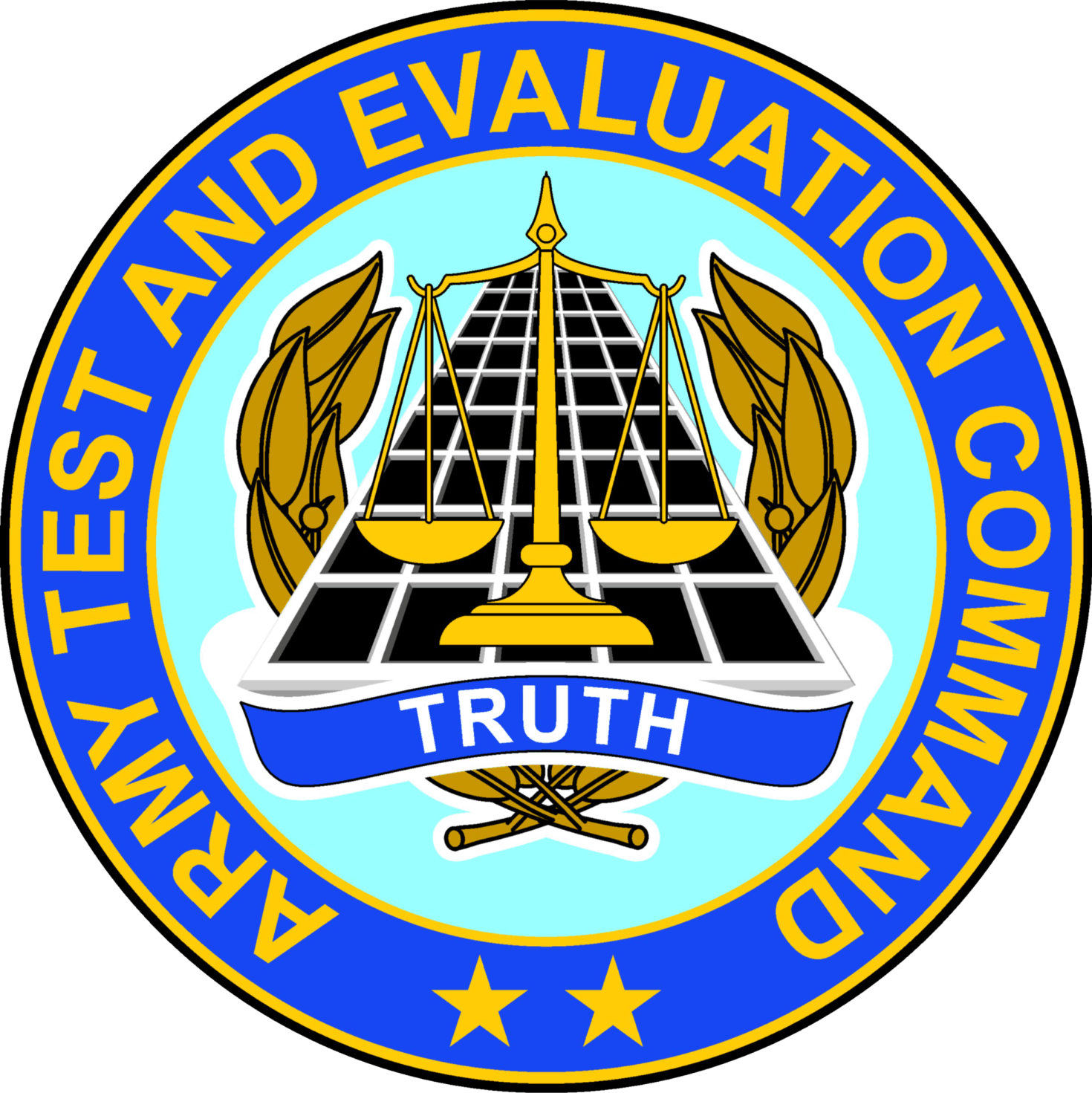 Mission of ATEC, AI Team

Small scale model could solve real-world problems at ATEC while serving as “test case”

What is AI in the context of Test and Evaluation?
4/17/2023
3
[Speaker Notes: AI considerations:
Novel Techniques
Understandability and Predictability
Data centric
Safety / Operational / Ethical Risk – low risk, so good test case
User Interaction with AI component]
Dataset
Example Triangulation Data
Acoustic trilateration using real data from 12 sensor array
Each sensor identifies events; time differences between sensors used to calculate location
Event detection nontrivial – lends itself to AI solution
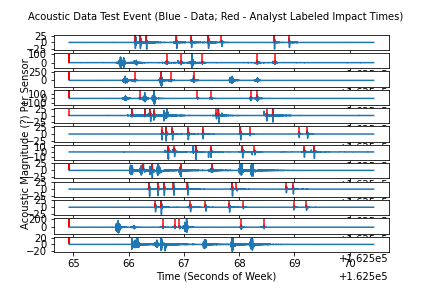 Acoustic Magnitude
Time
Note: Blue lines depict acoustic signals across 12 sensors. Red dashes depict manually-determined event labels.
4/17/2023
4
Problem Complexity
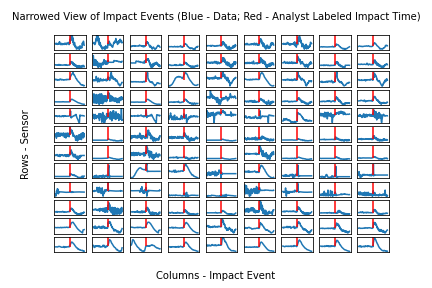 Imperfect, inconsistent “labels” for training and testing 
Lack location “ground truth”; only hand-labeled impact times
Matching order of events across sensors significantly affects location calculation
Limited amount of data
Different types of events and sensors complicate process
Sample of labeled data from single test containing multiple sensors (rows) and events (columns). Labels are depicted with red lines. Discrepancies in the labeled data are highlighted with red boxes.
4/17/2023
5
[Speaker Notes: Imperfect “labels” – YPG engineers selected labels that were good enough for their tests, but suffered inconsistencies; very few “ground truths” based on location
Lacked location “ground truth” – only hand-labeled impact times
Matching order of impacts across sensors – due to temporal proximity of some impacts, the order at which their sound “hits” the sensors might be mixed; this creates significant error in triangulation calculations
Limited amount of data
Different types of sensors shape different “signatures” in acoustic measurements]
Evolution of Detection Algorithm
Very slow!
Slow!
Accuracy issues with close and complex events
Fast
Fast
Fast
Fast
Improving accuracy
4/17/2023
6
[Speaker Notes: **  Why?  What drove changes?

Notes:
Didn’t continue short-block DNN development long enough to compare with later methods.
Medium block DNN accuracy improved over time, especially when labeling]
Evolution of Event Location Estimation Algorithm
Integer programming problem (hard).  Does not handle detection misses and false positives well.
Continuous optimization problem (easier).  Natural handling of detection misses.
Faster methods for generating event location candidates.
4/17/2023
7
Test and Evaluation Approach
Requirements
Environment

Conditions
Capabilities
Limitations
Risks
4/17/2023
8
[Speaker Notes: Opportunity for us to practice our T&E method in “sandbox” fashion
Identify 
needs/conditions of user and system, 
limitations of test data amount, 
external affects on system
Does plan change if model is “AI”?
sensitivity analysis w/ augment data (wind, event clustering, height, type of event); 
Must explain risk associated with conditions – test can’t cover it all 
For example, if system needs to triangulate new type of “event’, needs portable T&E to validate
Must be as rapid/automated as possible – users ideally]
Results
Location Error Histogram
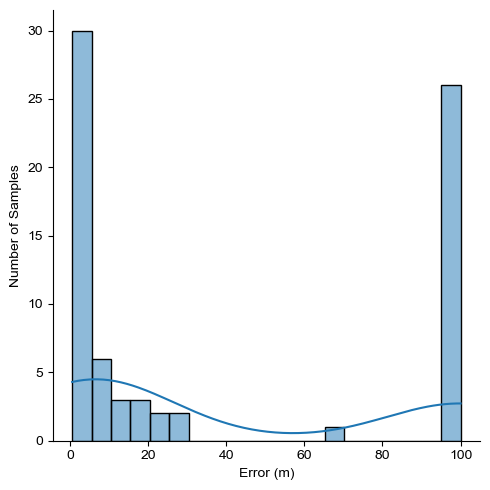 Location Error
Average: 121 m 
Median: 10.5 m
Model produces mix of acceptable results and extreme outliers
+
4/17/2023
9
Results
Location Error vs Event Spread
Atmospheric Effect on Error
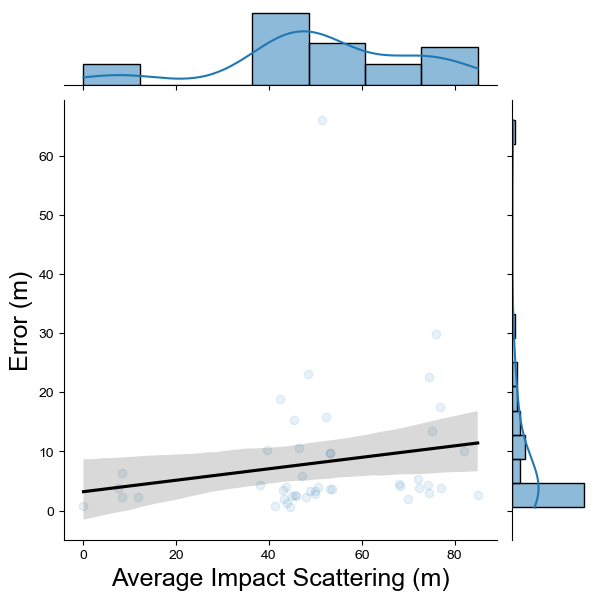 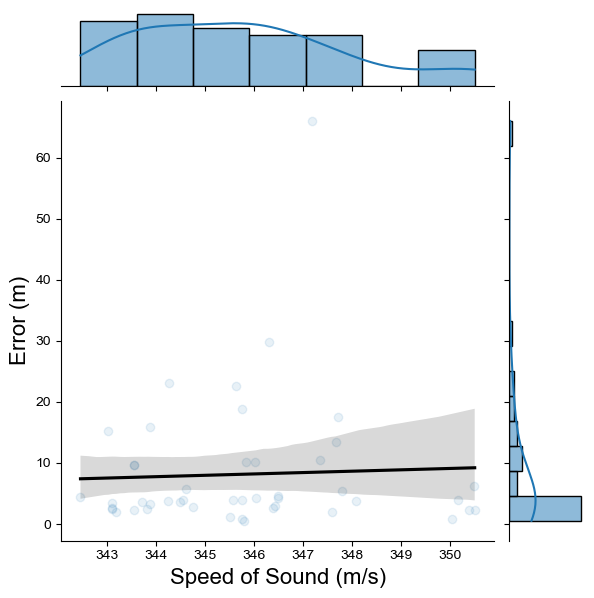 Pearson P-Value: 0.23
Pearson P-Value: 0.78
Event Spread and Atmospheric Conditions have little impact on accuracy
4/17/2023
10
Results
Box Plot Comparing Air to Ground Events
T-Test P-Value: 1.15e-16
Model fails at air events!
4/17/2023
11
Results
Box Plot Comparing Type X and Type Y Events (Ground Only)
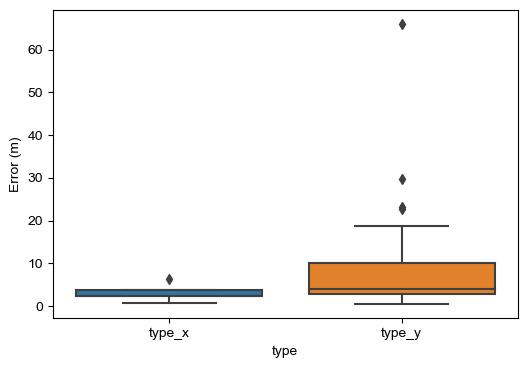 T-Test P-Value: 0.28
Possible increased risk with Type Y, 
but both meet standard.
4/17/2023
12
Evaluation
System meets requirements (under certain conditions)

Event clustering and atmospheric conditions have little effect on error
Current model not usable with air events
Possible increased risk for Event Type Y; Need to validate with every new event type
4/17/2023
13
Observations
Data understanding central to both development and T&E
Manage risk through lens of environment and conditions – communicate through capabilities and limitations
“Test loop” must be as automated as possible
Starts in system requirements 
Ideally user can validate on location after deployment
4/17/2023
14
[Speaker Notes: T&E of AI includes much more not covered here (ethics, traceability, dynamic learning, etc)… each one of those could be an entire symposium]